LE SON Z
19
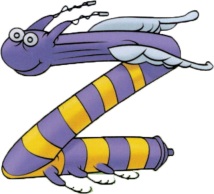 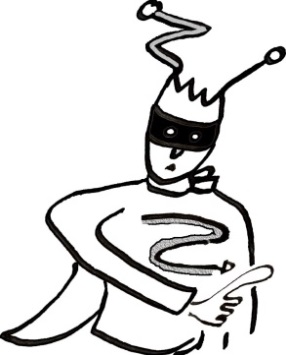 EXERCICES
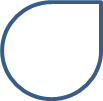 1
Recopie les noms de tous les animaux:
__________________________________________________________________________________________
Retrouve les choses qui se mangent:
__________________________________________________________________________________________
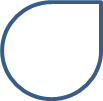 2
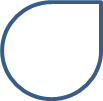 Transforme les noms au pluriel ou au singulier:
3
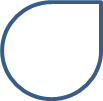 4
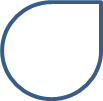 5
Complète les phrases avec des mots de la fiche du son Z:
J’ai vu un très _____________ sur la branche de l’arbre. J’écris ma réponse sur mon __________ au feutre Véléda. Papa tond la _________;
Tu arrives _____________ à la course, tu as eu la médaille d’argent.
__________ est le nombre qui suit quinze. Il faut bien ranger ses cahiers dans son ____________. Maman prépare un bon gâteau dans la ______________. Elle part en vacances avec ses __________ et son frère au bord de la mer.
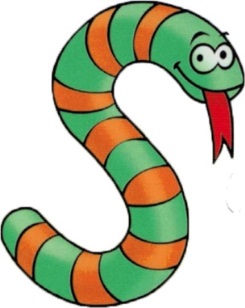 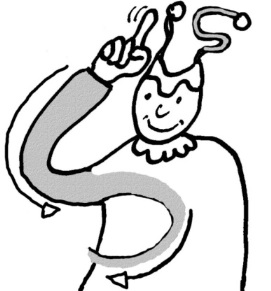 LE SON S
20
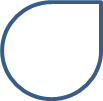 Cherche 5 noms masculins et 5 noms féminins:
1
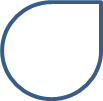 2
Complète avec V pour les verbes et N pour les noms
Tu adores manger de la glace à la cerise. Mon fils

 
préfère faire des centaines de dessins.
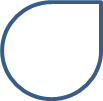 3
Cherche trois noms avec un ç
___________________________________________
Cherche trois noms avec ss
___________________________________________
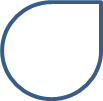 4
Complète avec des mots de la fiche du son S:
J’adore aller nager à la ___________. Le serpent mange des _________, comme les chats. L’__________ est en panne, je suis monté par les escaliers. Le ________ est un fruit acide.
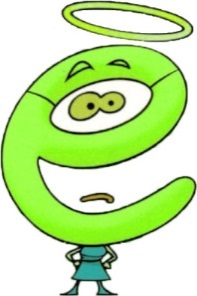 LE SON è
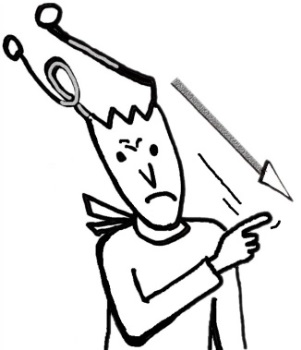 21
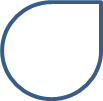 Cherche TOUS les noms féminins qui sont dans ta liste de mots à retenir:
________________________________________________________________________________________________________________________________________________
1
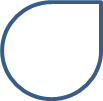 2
Complète avec V pour les verbes et N pour les noms
Merci pour ta lettre. Moi, je suis à la mer. Et toi, tu as du 


ciel bleu et du soleil ?
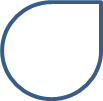 Cherche le nom des personnes sur la fiche:
______________________________________________________________________________________________
3
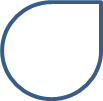 4
Complète avec des mots de la fiche du son è:
Cet hiver, il y a eu beaucoup de ___________. Mon ___________ a deux ans de plus que moi. La ____________prépare une potion.  Je bois un grand verre de __________ au petit déjeuner.
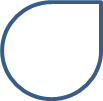 5
Entoure le mot bien écrit:
Au mois de décembre, je fais une fête/fète pour mon aniversaire / anniversaire.
La reine/renne du bal a une belle couronne.
Il y a sept jours dans une semaine/semeine.
A la chandeleur, nous avons fait des crêpes, crèpes.
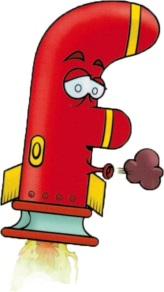 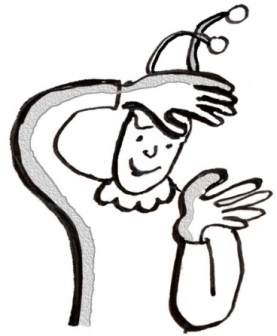 LE SON F
22
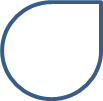 Cherche TOUS les noms féminins qui sont dans ta liste de mots à retenir puis écris-les au PLURIEL:
________________________________________________________________________________________________

________________________________________________________________________________________________
1
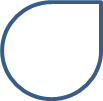 2
Entoure en rouge les verbes de la dictée et souligne les noms en bleu; colorie les déterminants en jaune. :
Tu fais des photos de ta famille avec ta fille et après je téléphone à mon fils.
Cherche 3 noms d’animaux avec ph sur la fiche:
______________________________________________________________________________________________
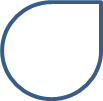 3
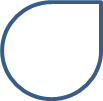 4
Complète avec des mots de la fiche du son f:
J’adore la _______________ aux  fraisesje tartine mon pain avec.  Mon oncle a une grande ___________ avec des vaches et des moutons. Je vais chercher les ____________ dans le poulailler.
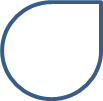 5
Invente une phrase avec le mot « coffre »:
____________________________________________
Invente une phrase avec le mot « souffler »; tu peux conjuguer le verbe:
____________________________________________
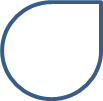 6
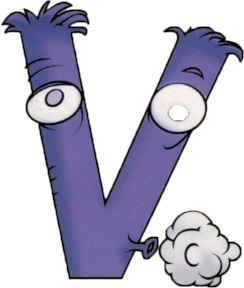 LE SON V
23
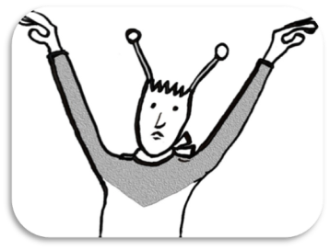 Transforme les phrases de la dictée au pluriel:
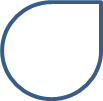 1
Mon voisin a un vieux vélo vert.
________________________________________________________________________________________________

________________________________________________________________________________________________
Il passe souvent devant ma maison.
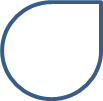 2
Trouve 5 noms qui sont au pluriel sur ta fiche du son V:
_________________________________________________________________________________________________________________________________
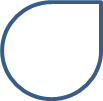 3
Complète les phrases avec le bon mot:
feu / veut
Il ________ un nouveau livre. Il y a un grand __________ dans la cheminée.
faire/verre
Il fait ____________ tes exerccies. Tu casses le _______
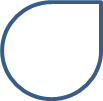 4
Complète avec des mots de la fiche du son v:
Les _________ de la classe visitent la _________ de Versailles.
Je lis un __________ quand j’ai fini on plan de ____________.
Rose a les _________ très longs. Je n’aime pas les ________ noires je préfère les vertes.
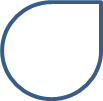 5
Invente une phrase avec le mot « anniversaire »:
____________________________________________
Invente une phrase avec le mot « AVION »:
____________________________________________
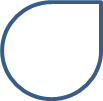 6
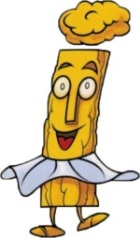 LE SON IN
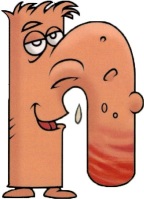 24
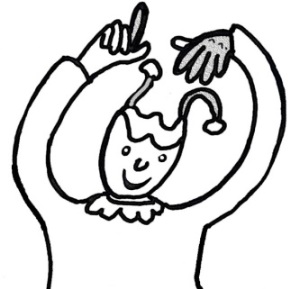 Trouve les 3 animaux figurant sur la fiche du son in:
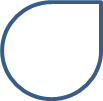 1
_____________________________________________
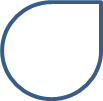 Classe les mots de la fiche du son in dans la bonne colonne; tu dois en trouver 10 dans chaque colonne.
2
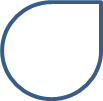 3
Complète les phrases avec des mots de la fiche du son in:
A noël, nous décorons le _______________. En arts plastiques, j’adore faire de la ____________. Quand tu marches dans la neige, tu laisses des _______________. Blanche Neige était l’amie des sept ____________.
Invente une phrase avec le mot « MAIN » ET le verbe TOMBER:
____________________________________________
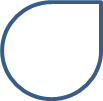 4
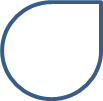 Complète les mots avec la bonne écriture du son in (in/ein/ain/im/un/aim):
5
Un chem______
Un b________
Une c______ture
L______di
_____possible
Un d_______
Un jard______
Un p_______tre
Du chagr________
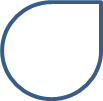 Retrouve le mot mélangé
6
__________________
e
n
m
t
i
a
n
t
n
a
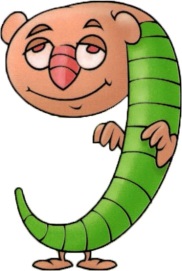 LE SON G
25
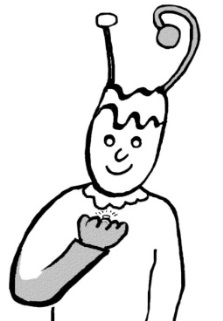 Transforme la dictée au singulier:
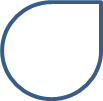 1
Les petits garçons mangent des gâteaux et les petites filles dégustent des glaces.
______________________________________________________________________________________________________
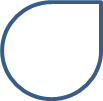 Trouve sur ta fiche 5 noms qui sont déjà écrits au pluriel (dans la comptine ou dans le tableau):
________________________________________________________________________________________
2
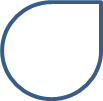 3
Colorie  le mot bien écrit:
Tu installes des guirlandes/girlandes sur le sapin.  
Je suis fatigé/fatigué car j’ai fais du sport.
Papa offre une belle bague/bage en or.
La baguette/bagette du tambour est cassée.
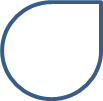 4
Complète avec des mots de la fiche du son G:
Mon frère et moi jouons dans les ____________ de l’océan
Je mange un gros ________ au chocolat et ma sœur préfère prendre une _________ à la fraise.
J’ai perdu ma paire de _________ en laine, j’ai froid aux mains!
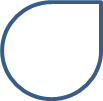 5
Invente une phrase avec le mot «GOUTTE »:
____________________________________________
Invente une phrase avec le mot « GRIMACE »:
____________________________________________
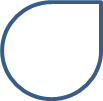 6